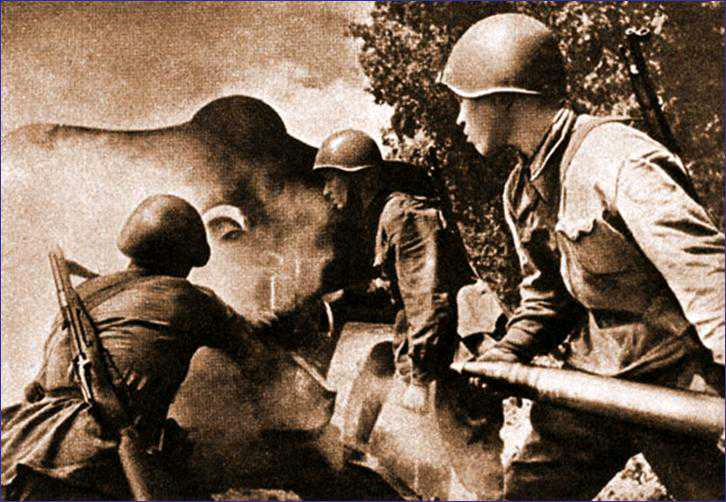 Курская битва.
Автор: Лысенко Л.Ф. МБОУ "СОШ №4"
1
К апрелю 1943года на                                                               советско-германском                                                             фронте образовалась                                                                      Курская дуга.
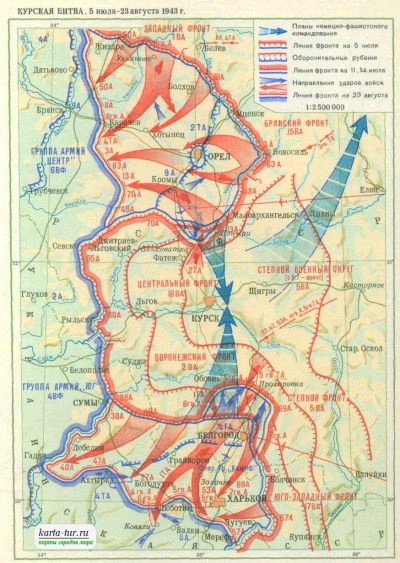 Лысенко Л.Ф.МБОУ "СОШ №4"
2
Соотношение сил на Орловско-Курском направлении в июле 1943г.
3
Лысенко Л.Ф.МБОУ "СОШ №4"
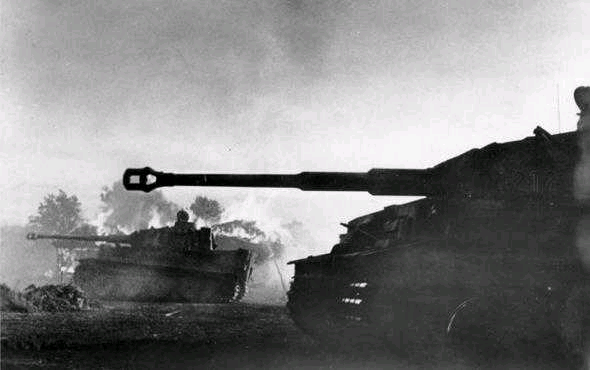 5 июля 1943 г. немецкие войска начали наступление на  орловско-курском направлении.
Лысенко Л.Ф.МБОУ "СОШ №4"
4
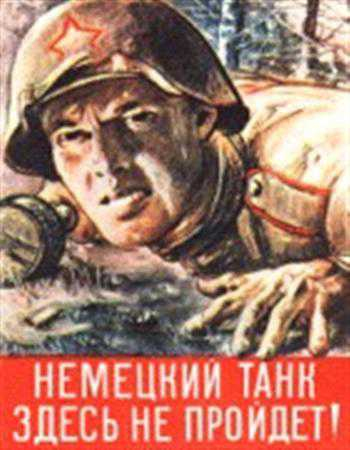 В районе деревни Прохоровка столкнулись отборные танковые дивизии Германии («Рейх» и «Адольф Гитлер) и 5-я гвардейская танковая армия под командованием П.А.Ротмистрова.
Лысенко Л.Ф.МБОУ "СОШ №4"
5
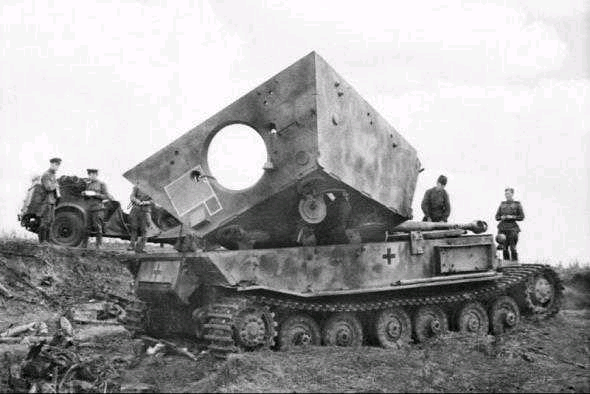 На поле боя шириной в 6 км разыгралось крупнейшее во Второй мировой войне танковое сражение, в котором участвовало  1200 танков.
Лысенко Л.Ф.МБОУ "СОШ №4"
6
12 июля 1943 года Красная Армия перешла в наступление на Орловском и Белгородском направлениях.
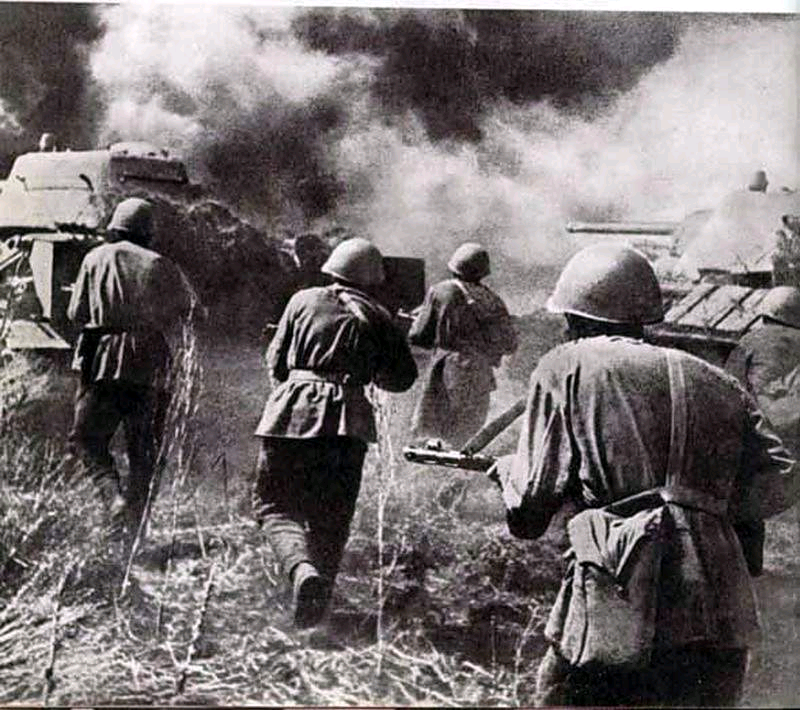 5 августа были освобождены  Орел  и Белгород.
Лысенко Л.Ф.МБОУ "СОШ №4"
7
Коренной перелом в Великой Отечественной войне, начатый под Сталинградом, завершился. Военная инициатива окончательно перешла к Красной Армии.
Лысенко Л.Ф.МБОУ "СОШ №4"
8